CÔNG NGHỆ 8
GV: NGUYỄN THỊ HOÀNG TRÂM
BÀI 6
BẢN VẼ CÁC KHỐI TRÒN XOAY
NỘI DUNG:
II. HÌNH CHIẾU
I. KHỐI TRÒN XOAY
I
KHỐI TRÒN XOAY
QUAN SÁT
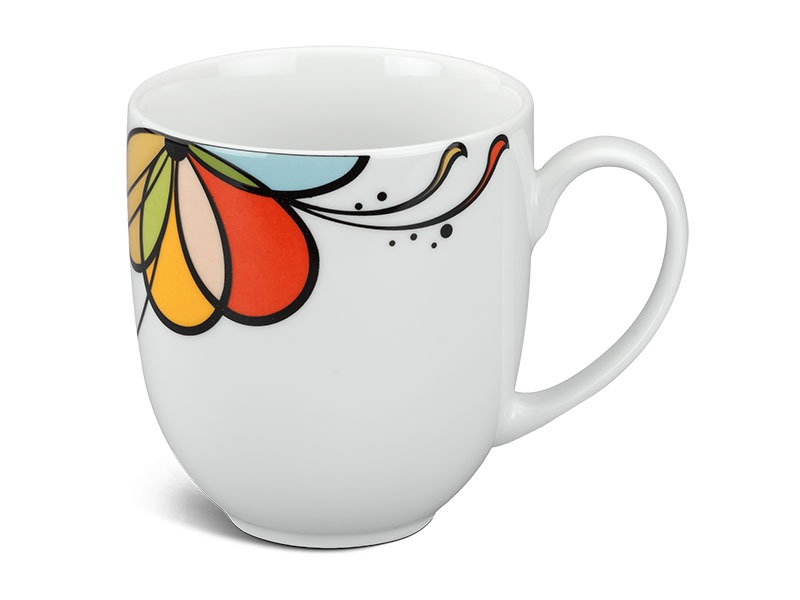 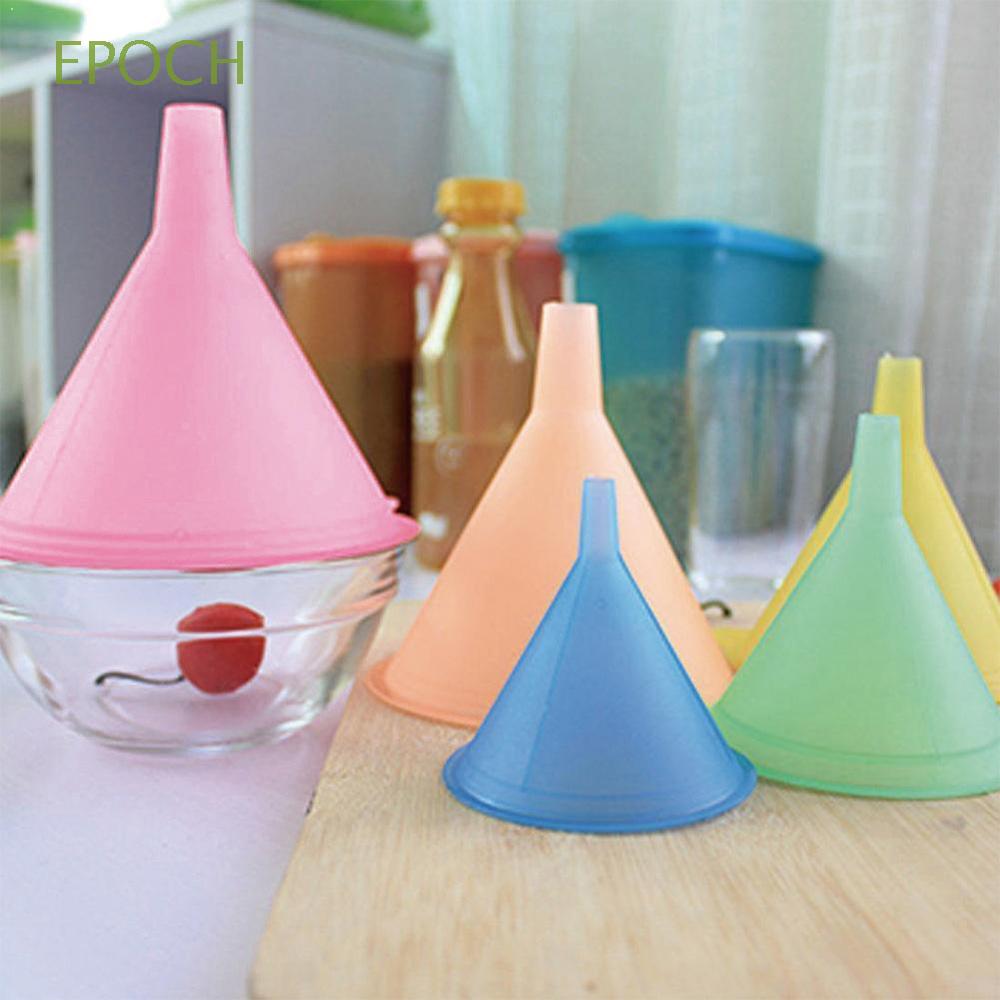 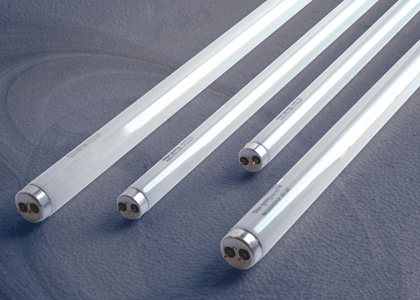 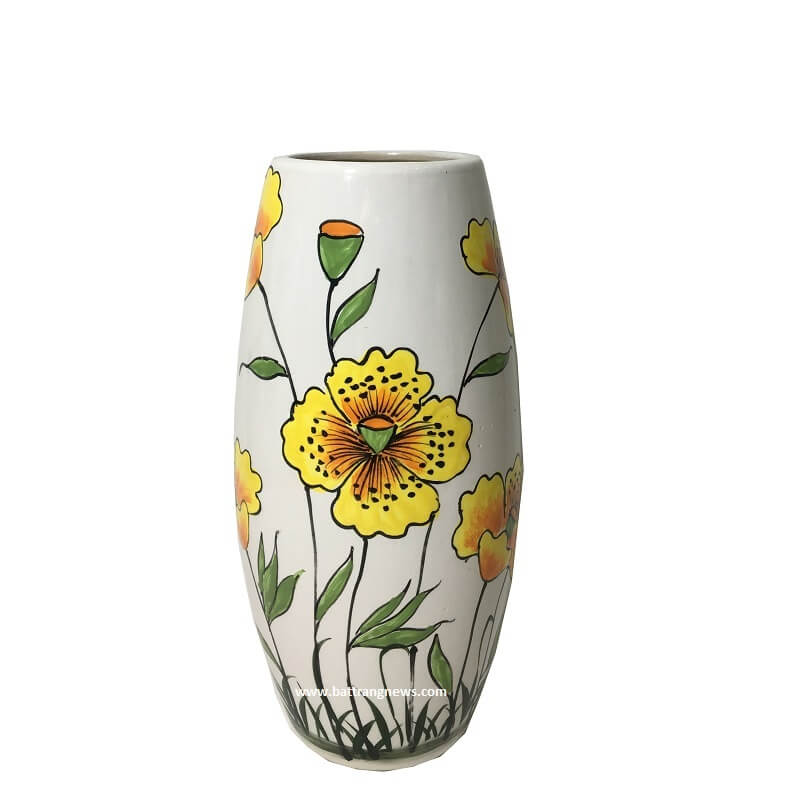 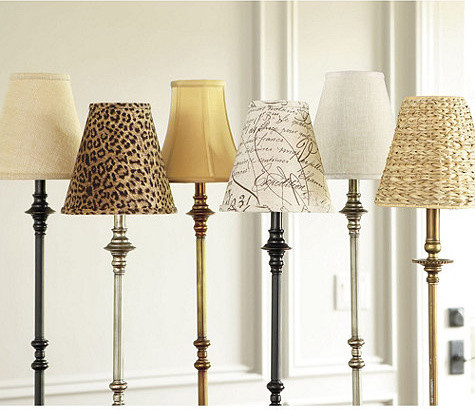 I. KHỐI TRÒN XOAY
a
c
b
HÌNH CẦU
HÌNH NÓN
HÌNH TRỤ
CÁCH TẠO
c)
a)
b)
Hình trụ:
Hình nón:
Hình cầu:
Khi quay………… 1 vòng quanh đường kính cố định ta được hình cầu
Khi quay………… 1 vòng quanh 1 cạnh góc vuông cố định ta được hình nón
Khi quay………… 1 vòng quanh 1 cạnh cố định ta được hình trụ
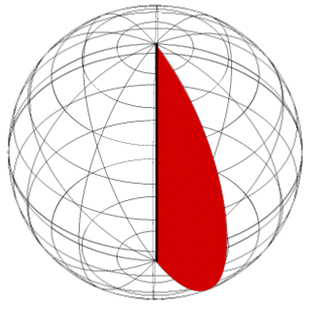 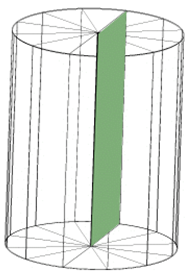 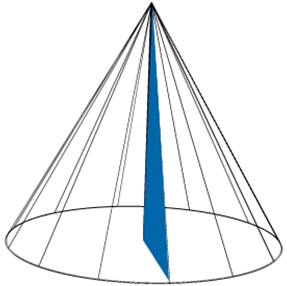 c)
a)
b)
Hình trụ:
Hình nón:
Hình cầu:
Khi quay nửa hình tròn 1 vòng quanh đường kính cố định ta được hình cầu
Khi quay hình tam giác vuông 1 vòng quanh 1 cạnh góc vuông cố định ta được hình nón
Khi quay hình chữ nhật  1 vòng quanh 1 cạnh cố định ta được hình trụ
HÌNH TRỤ
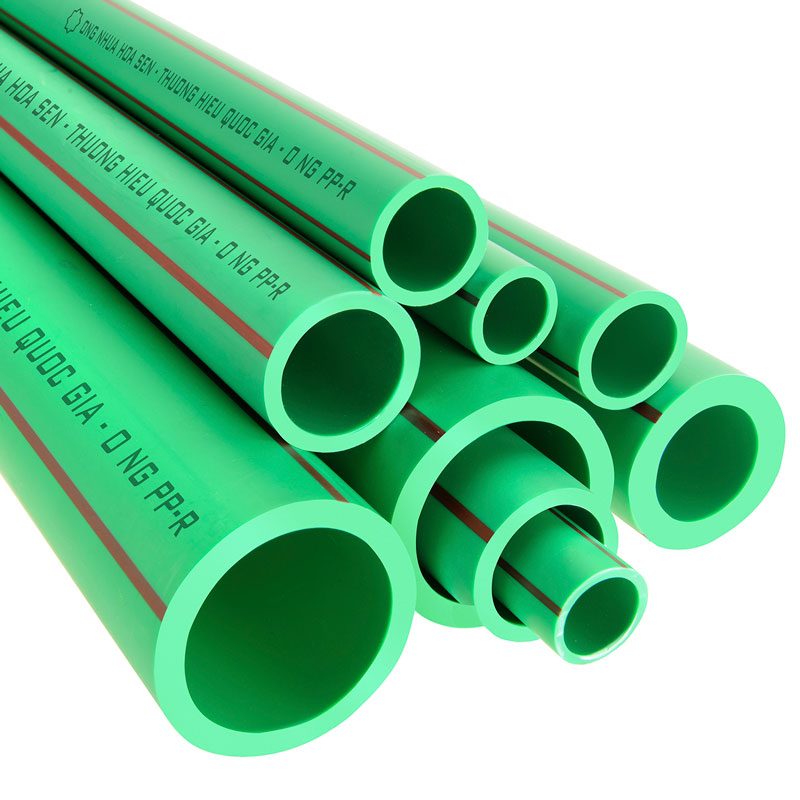 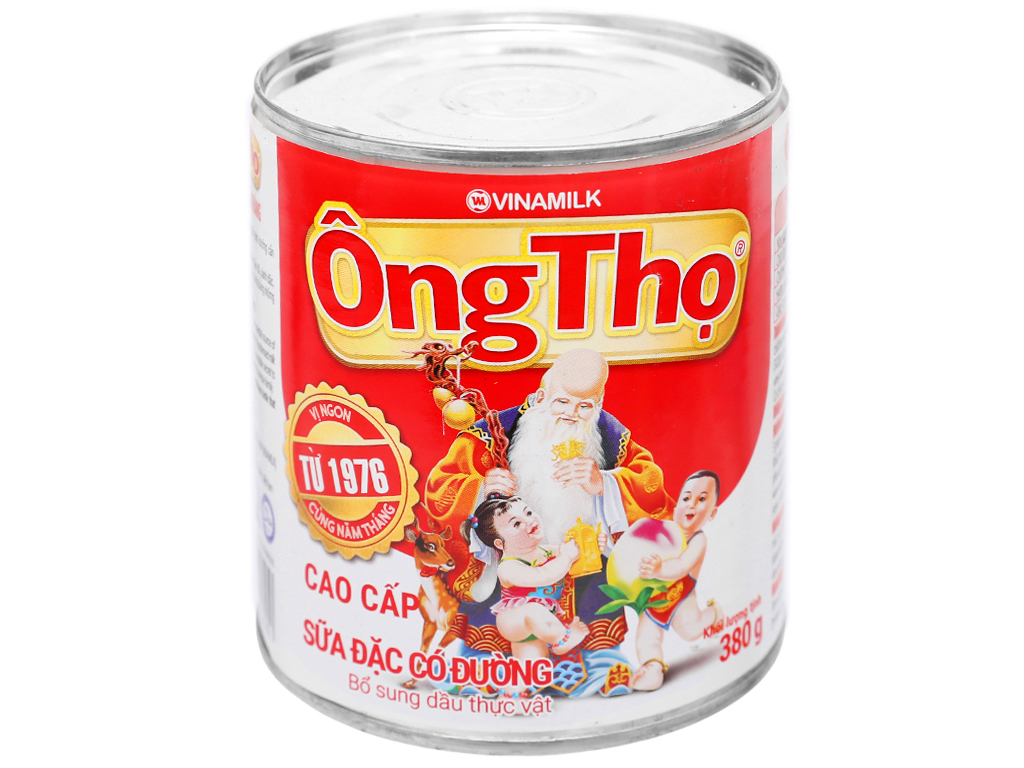 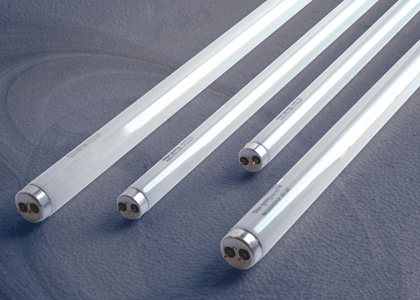 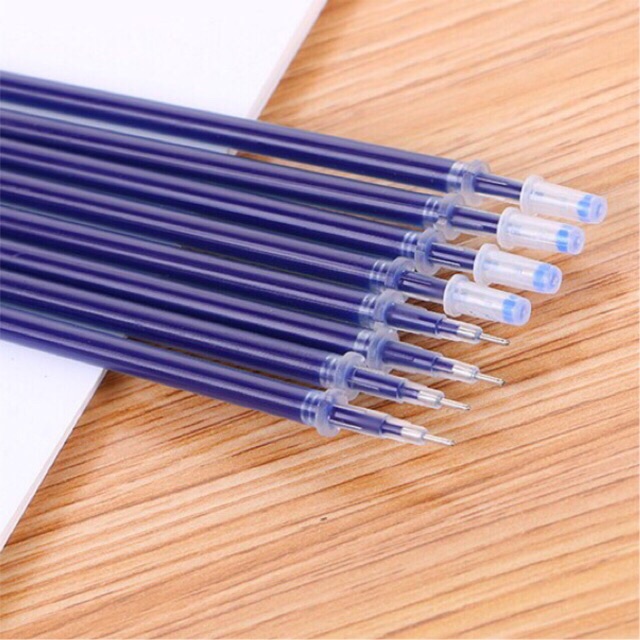 HÌNH NÓN
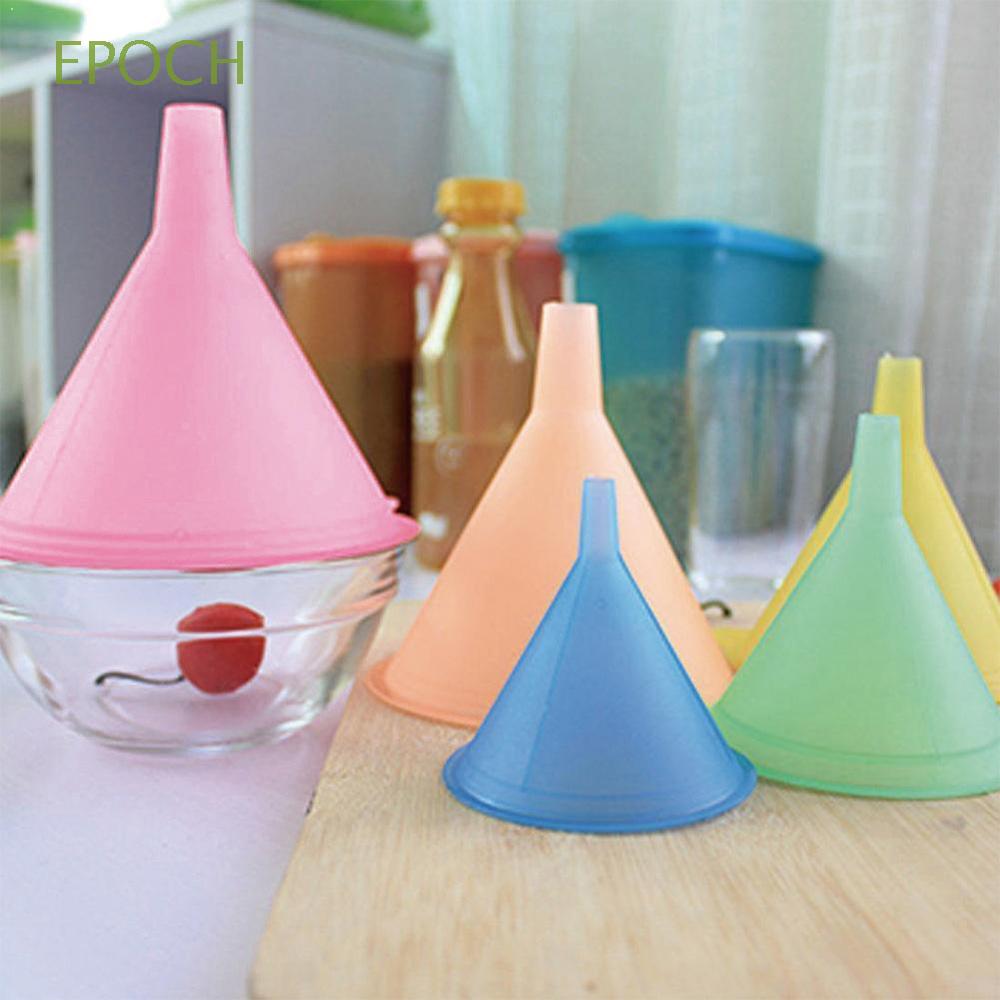 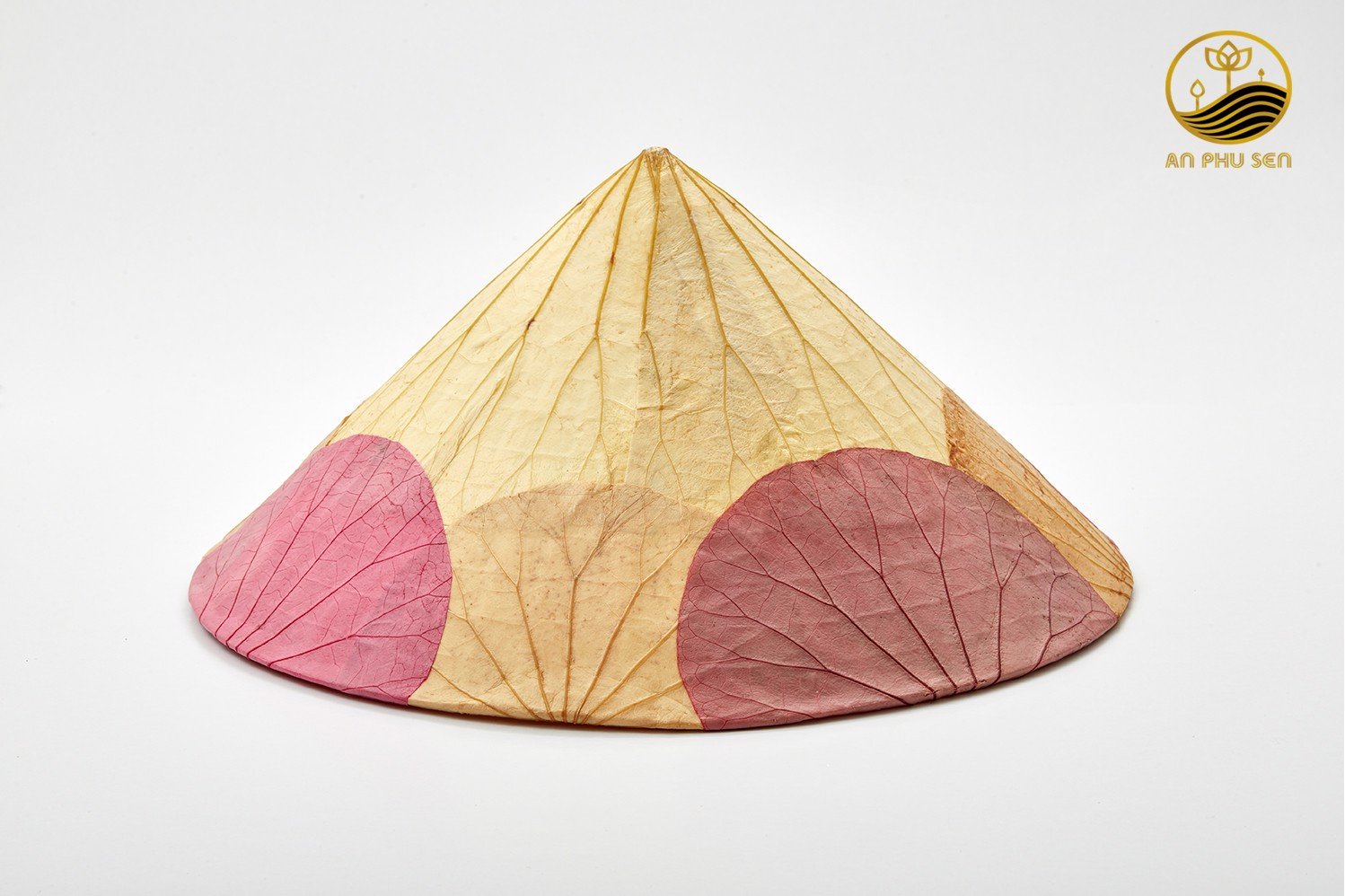 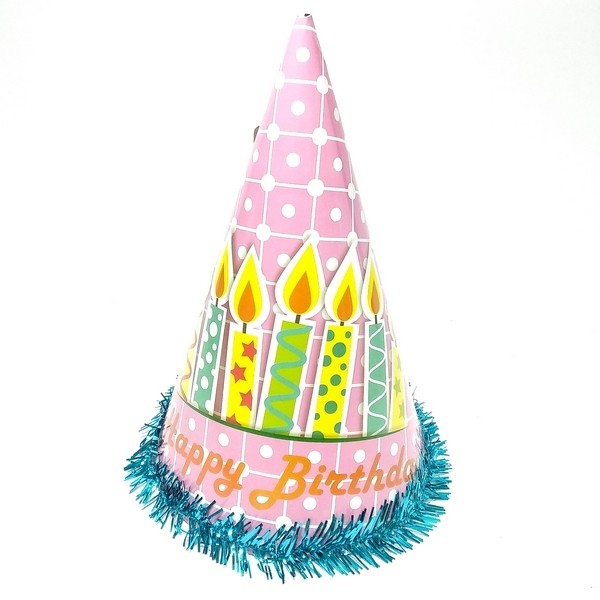 HÌNH CẦU
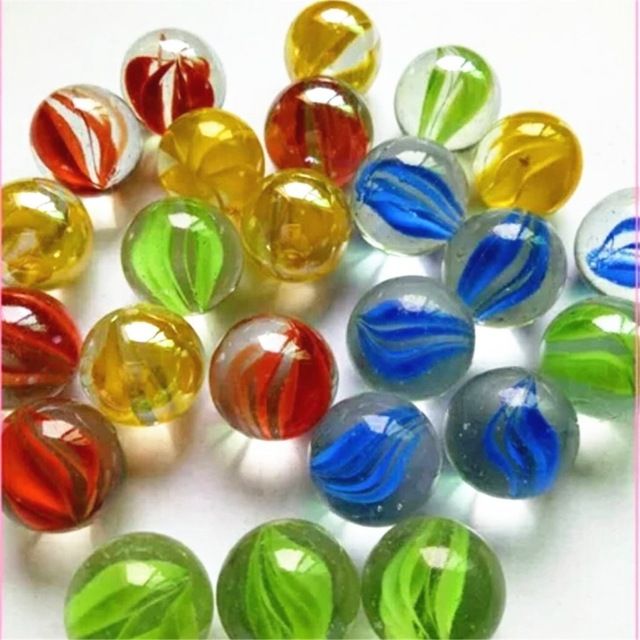 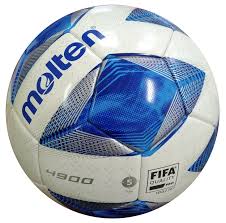 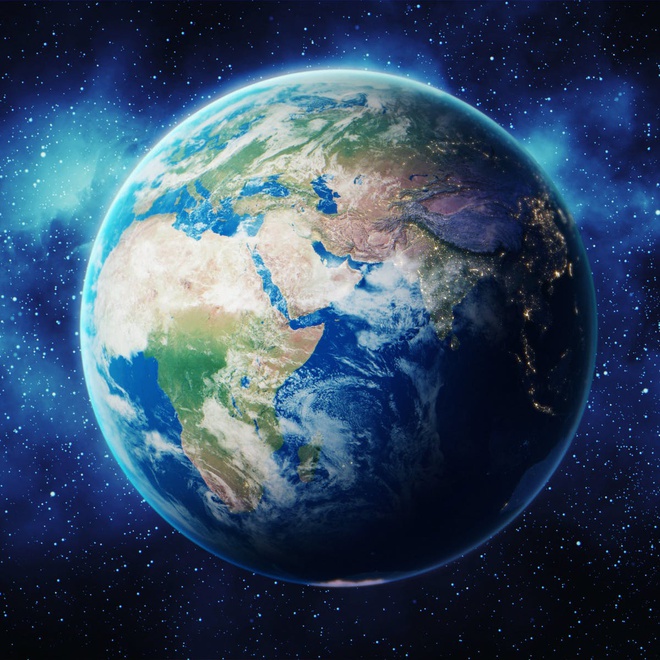 HÌNH CHIẾU
II
1) Hình trụ
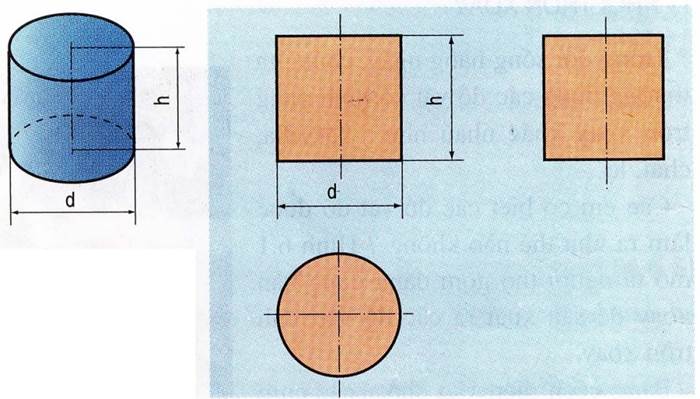 2) Hình nón
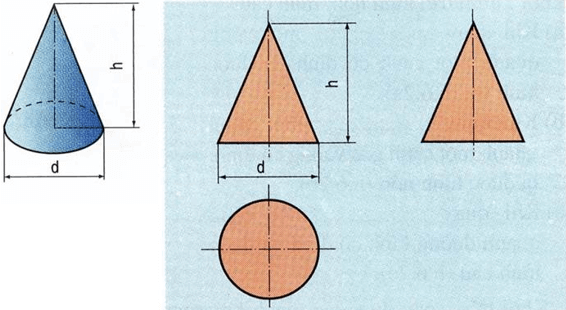 3) Hình cầu
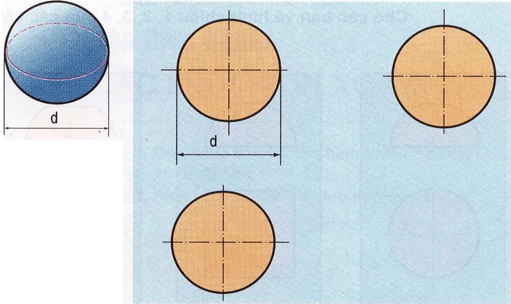 BÀI TẬP
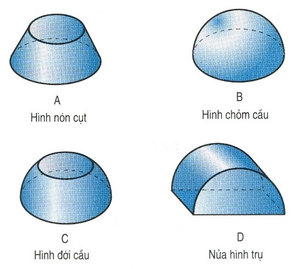 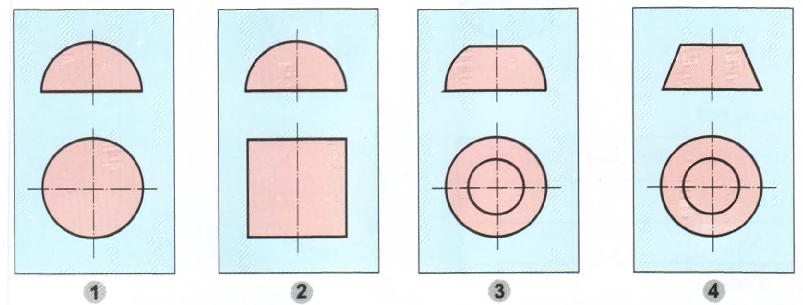 NÓN CỤT
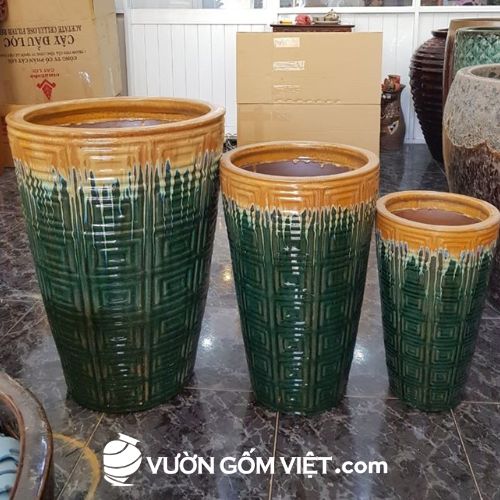 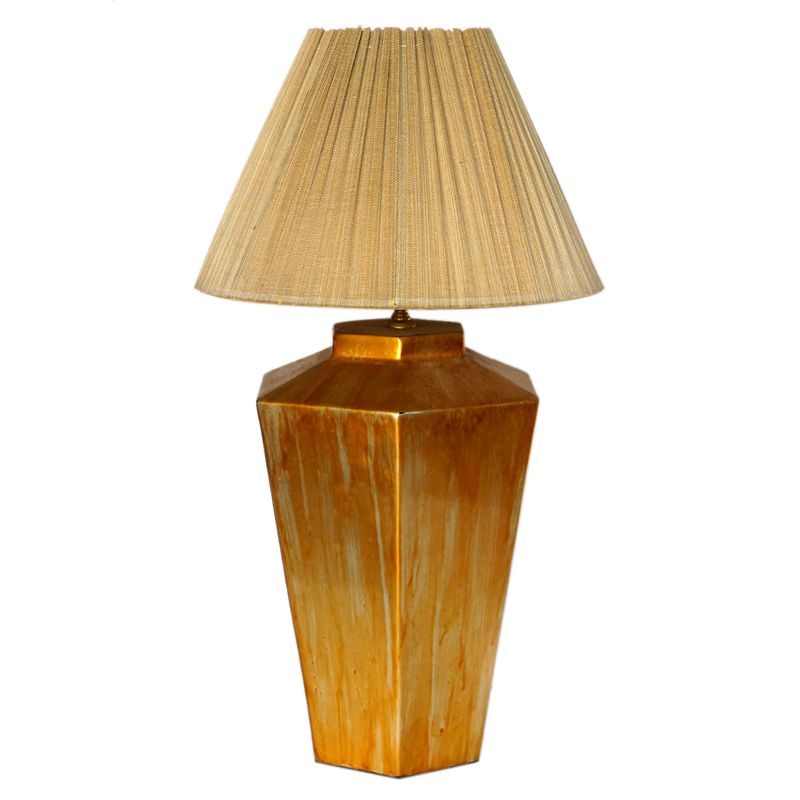 ĐỚI CẦU
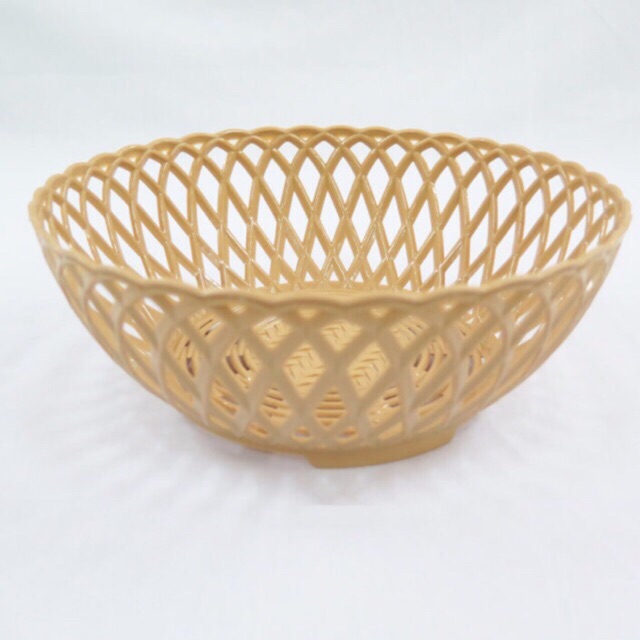 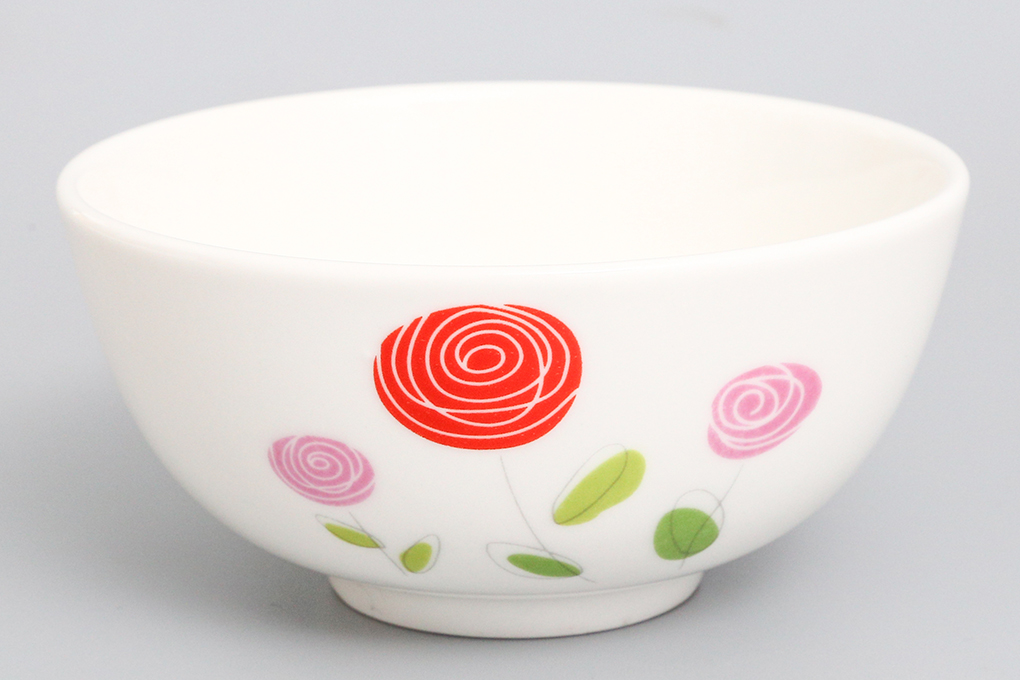 CHỎM CẦU
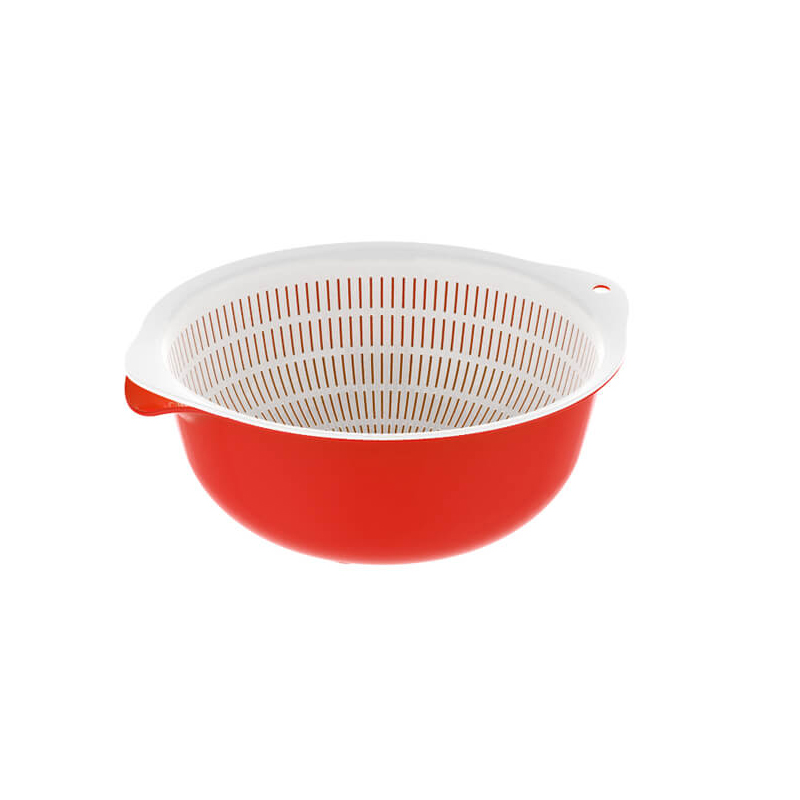 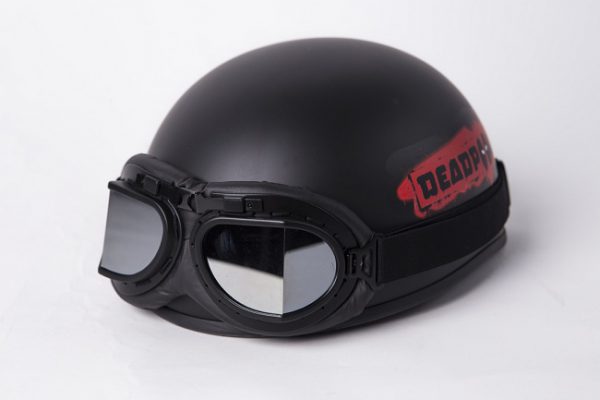 NỬA HÌNH TRỤ
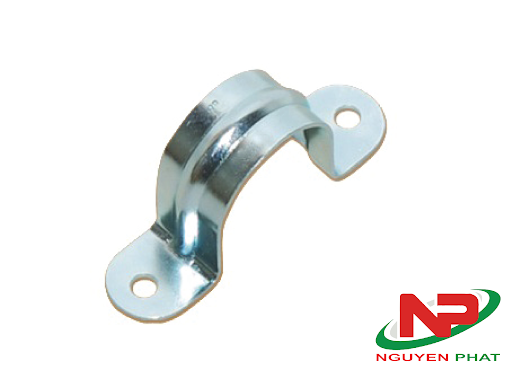 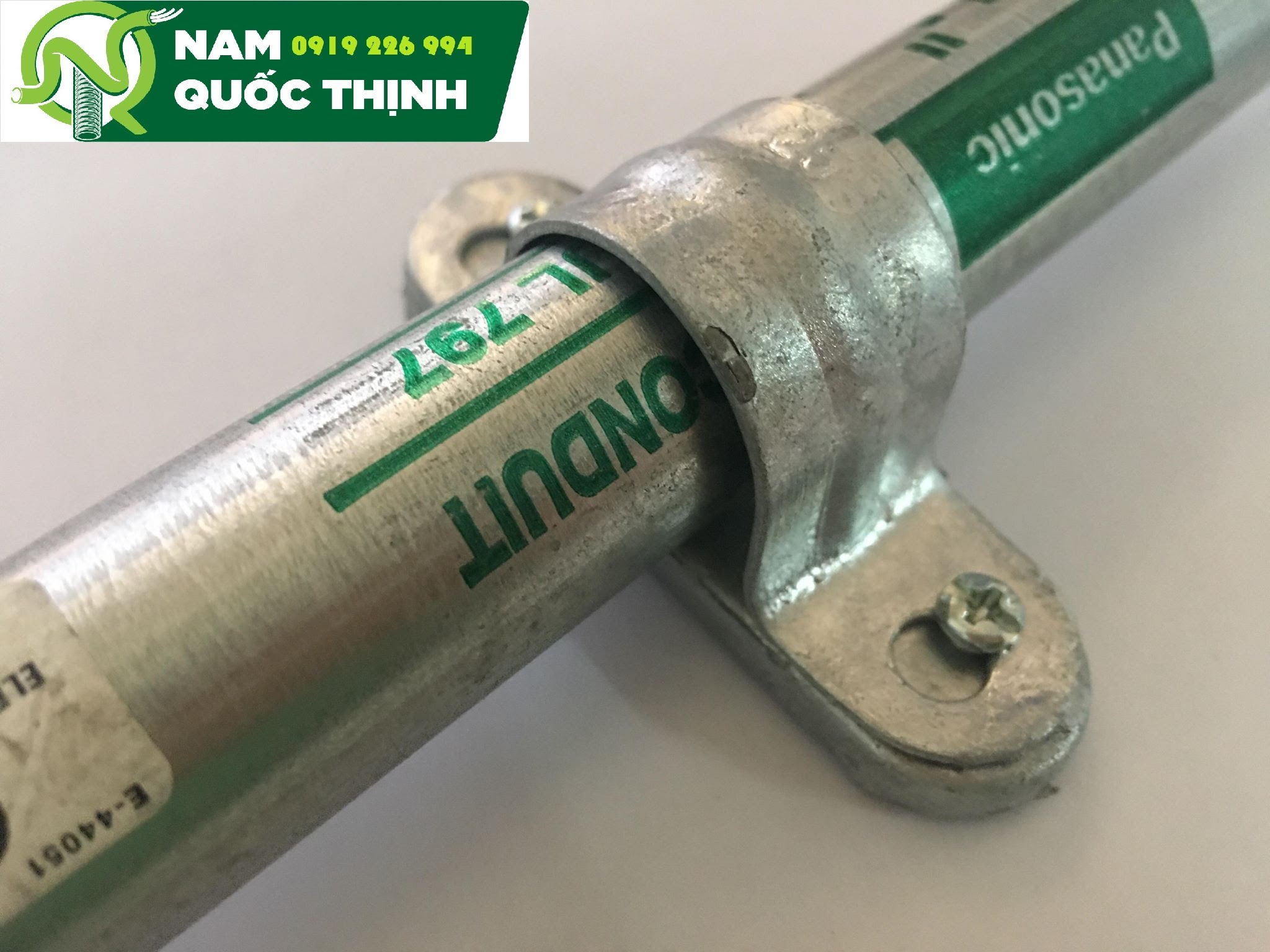 VỀ NHÀ
- Chép bài- Học bài- Hoàn tất bài tập- Xem trước bài 8
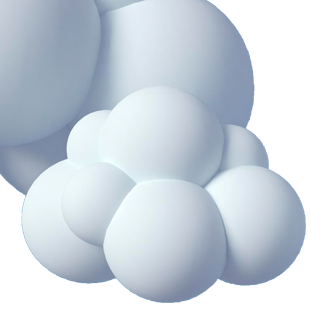 CHÀO TẠM BIỆT
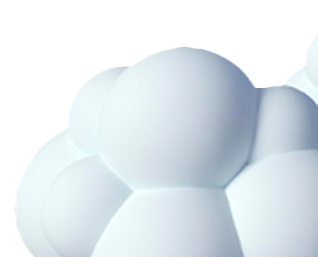